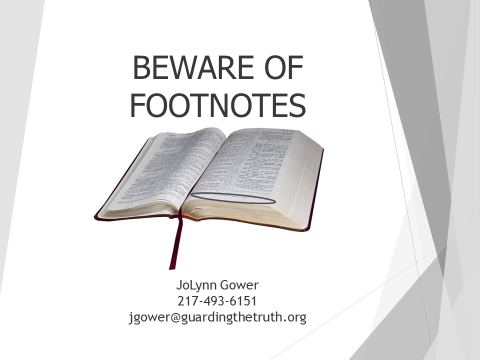 Lesson 7
VERSE FOR THE JOURNEY
2 Peter 2:1-3  But false prophets also arose among the people, just as there will also be false teachers among you, who will secretly introduce destructive heresies, even denying the Master who bought them, bringing swift destruction upon themselves. Many will follow their sensuality, and because of them the way of the truth will be maligned; and in their greed they will exploit you with false words; their judgment from long ago is not idle, and their destruction is not asleep. 
Matthew 28:18-20 Jesus came up and spoke to them, saying, "All authority has been given to Me in heaven and on earth. Go therefore and make disciples of all the nations, baptizing them in the name of the Father and the Son and the Holy Spirit, teaching them to observe all that I commanded you; and lo, I am with you always, even to the end of the age."
CONSIDERING THE FUTURE
Although there are nuances, there are basically two positions on the topic of predestination
   1.  God has chosen certain people to be saved and
        other people will not be
   2.  God has chosen actions by which some people will
        be saved and other people will not be
Calvinism: God determined before the foundation of the world the eternal fate of each believer
Arminianism: God determined the action before the foundation of the world that would be required for salvation; God knew in advance who would choose it
Predestination: proorizo: to limit in advance: requires a limiting factor
CHOOSING
Ephesians 1:3-6  Blessed be the God and Father of our Lord Jesus Christ, who has blessed us with every spiritual blessing in the heavenly places in Christ, just as He chose us in Him before the foundation of the world, that we would be holy and blameless before Him. In love He predestined us to adoption as sons through Jesus Christ to Himself, according to the kind intention of His will, to the praise of the glory of His grace, which He freely bestowed on us in the Beloved. 
Chose: eklego: first aorist middle indicative: to chose out of a larger group
In Him: en auto: because of Him
Our finite minds have difficulty wrapping around the concept of a God who knows the end before the beginning
THE CALLING OF GOD
Romans 8:28-30  And we know that God causes all things to work together for good to those who love God, to those who are called according to His purpose. For those whom He foreknew, He also predestined to become conformed to the image of His Son, so that He would be the firstborn among many brethren; and these whom He predestined, He also called; and these whom He called, He also justified; and these whom He justified, He also glorified. 
God limited in advance that those who would be saved would be those who accepted Jesus; God knew in advance who they would be
Called: kaleo: invited (requires acceptance RSVP)
Justified: dikaoo: declared to be innocent
FROM THE BEGINNING
2 Thessalonians 2:13 But we should always give thanks to God for you, brethren beloved by the Lord, because God has chosen you from the beginning for salvation through sanctification by the Spirit and faith in the truth. 
Acts 2:22-23  "Men of Israel, listen to these words: Jesus the Nazarene, a man attested to you by God with miracles and wonders and signs which God performed through Him in your midst, just as you yourselves know — this Man, delivered over by the predetermined plan and foreknowledge of God, you nailed to a cross by the hands of godless men and put Him to death. 
Predetermined: horizo: marked off by set limits
Foreknowledge: prognosis: to know the future
[Speaker Notes: fAIT]
5 PRINCIPLES OF EXEGESIS
Exegesis: to determine what a passage says
Hermeneutics: to determine what a passage means
Principlization: to set out the permanent principles
Application: to determine how the permanent principle apply to me
Exegete lexically: study the meanings of words as
    they were understood and used by the author
Exegete syntactically: understand the grammar as it was used by the original author
Exegete historically: study the historical background of the author and his/her audience
Exegete contextually: study the passage in its context
Exegete harmoniously: the passage should not be found to contradict other passages of scripture
WILL EVERYONE BE SAVED?
1 Timothy 2:1-4 First of all, then, I urge that entreaties and prayers, petitions and thanksgivings, be made on behalf of all men, for kings and all who are in authority, so that we may lead a tranquil and quiet life in all godliness and dignity. This is good and acceptable in the sight of God our Savior, who desires all men to be saved and to come to the knowledge of the truth. 
Desires: thelo: to be willing
2 Peter 3:9 The Lord is not slow about His promise, as some count slowness, but is patient toward you, not wishing for any to perish but for all to come to repentance. 
Wishing: boulomai: wanting, desiring
THOSE WHO PERISH
Acts 10:34-35  Opening his mouth, Peter said: "I most certainly understand now that God is not one to show partiality, but in every nation the man who fears Him and does what is right is welcome to Him. 
Welcome: dektos: acceptable
2 Corinthians 4:3-4 And even if our gospel is veiled, it is veiled to those who are perishing, in whose case the god of this world has blinded the minds of the unbelieving so that they might not see the light of the gospel of the glory of Christ, who is the image of God. 
Perishing: apollumi: destroyed, lost
Unbelieving: apistos:  with no faith
Does this sound like everyone will be saved?
If so, then who is in hell?
THE FAULTY ARGUMENT
GOD IS LOVE
God desires all to be saved/come to knowledge of  truth; 
THEREFORE EVERYONE WILL BE SAVED
If everyone is saved, why do we need a place called hell?
THEREFORE THERE IS NO HELL
Revelation 20:11-12  Then I saw a great white throne and Him who sat upon it, from whose presence earth and heaven fled away, and no place was found for them. And I saw the dead, the great and the small, standing before the throne, and books were opened; and another book was opened, which is the book of life; and the dead were judged from the things which were written in the books, according to their deeds.
ETERNALLY LOST
Revelation 20:13-15  And the sea gave up the dead which were in it, and death and Hades gave up the dead which were in them; and they were judged, every one of them according to their deeds. Then death and Hades were thrown into the lake of fire. This is the second death, the lake of fire. And if anyone's name was not found written in the book of life, he was thrown into the lake of fire. 
Matthew 10:26-28 "Therefore do not fear them, for there is nothing concealed that will not be revealed, or hidden that will not be known.  What I tell you in the darkness, speak in the light; and what you hear whispered in your ear, proclaim upon the housetops. Do not fear those who kill the body but are unable to kill the soul; but rather fear Him who is able to destroy both soul and body in hell.
SUMMARIZING
The Bible teaches that God loves every human being and has acted to make possible the salvation of each one
The death of Christ was for every man and makes it possible for every man to receive atonement for his sins
Not all people will accept the redemptive work of Christ and appropriate it into their lives by faith
Therefore, some people will be lost
God has known who will receive Christ and be saved and who will not before the foundation of the earth
God is omnitemporal and omniscient